SLIP CHALLENGE
Shapes, Lines & Interesting Patterns
St Anne’s NS
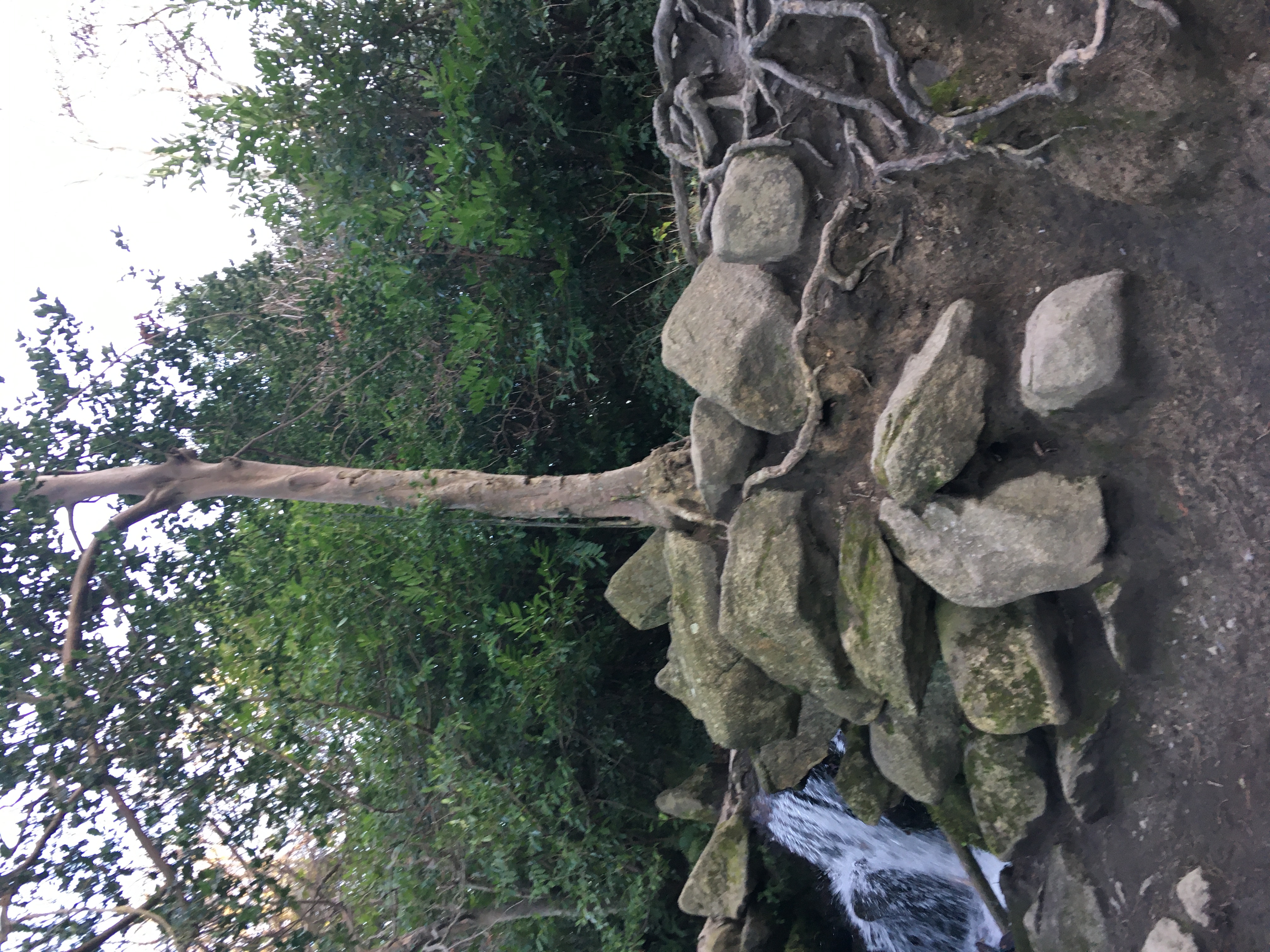 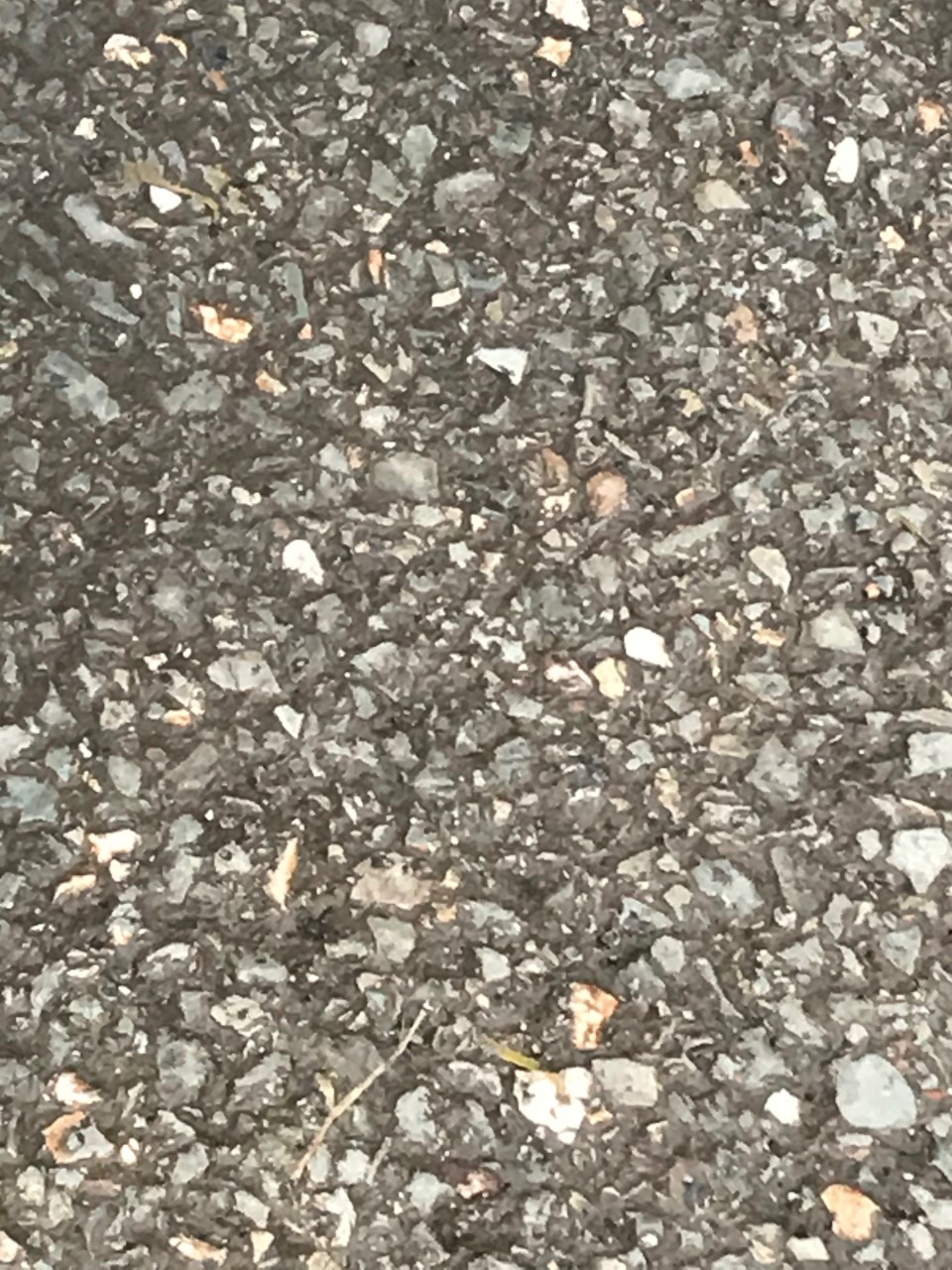